Deep Dive: Replication
From basics into  subtleties of binary logging and
     multi-threaded applier
Andrei Elkin, Senior MariaDB developer
Why to dive deep?
Designed in MySQL even before transaction. Serves a number of critical missions including:
Backup
Load balancer
Failover
Auditing
Error case analysis
  …
       Inspiration
Replication conceptually is 2PC
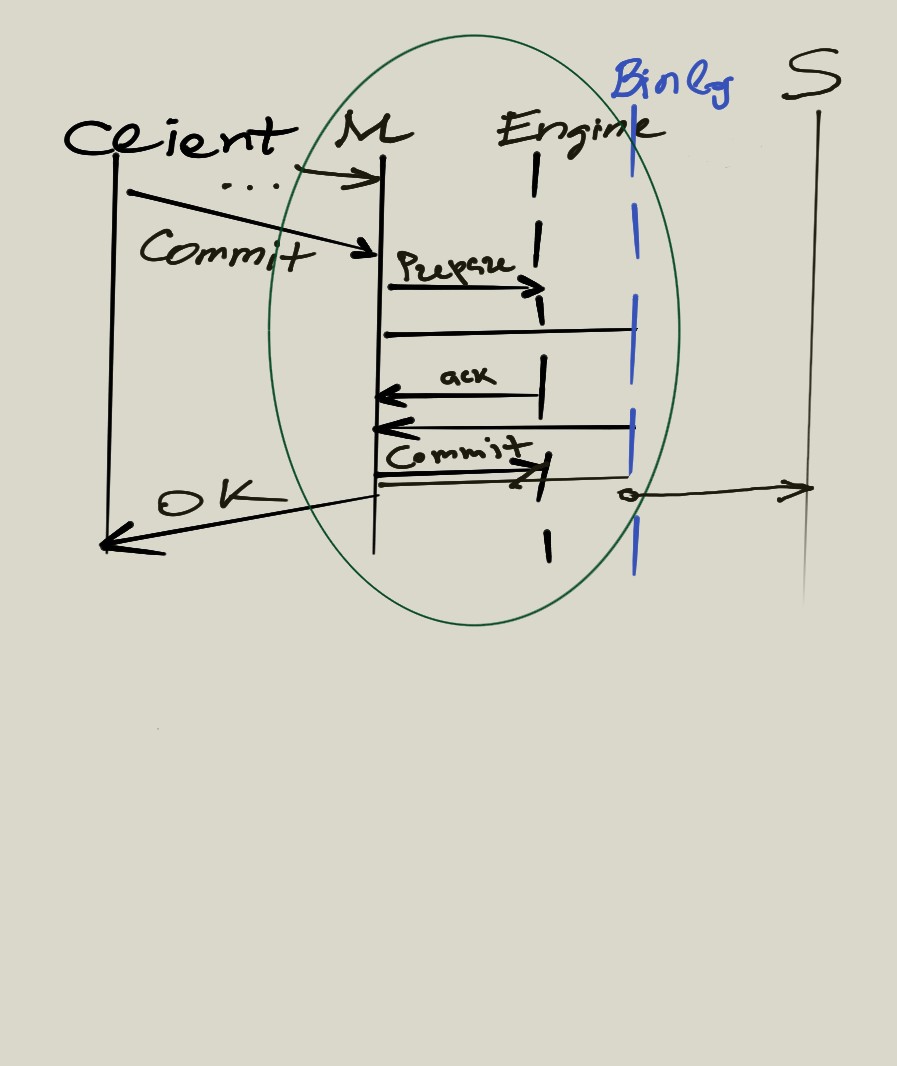 Binary logging and data shipping to slave
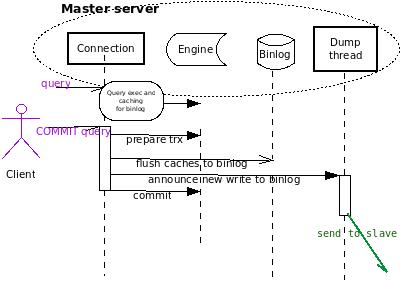 Connection’s private binlog cache
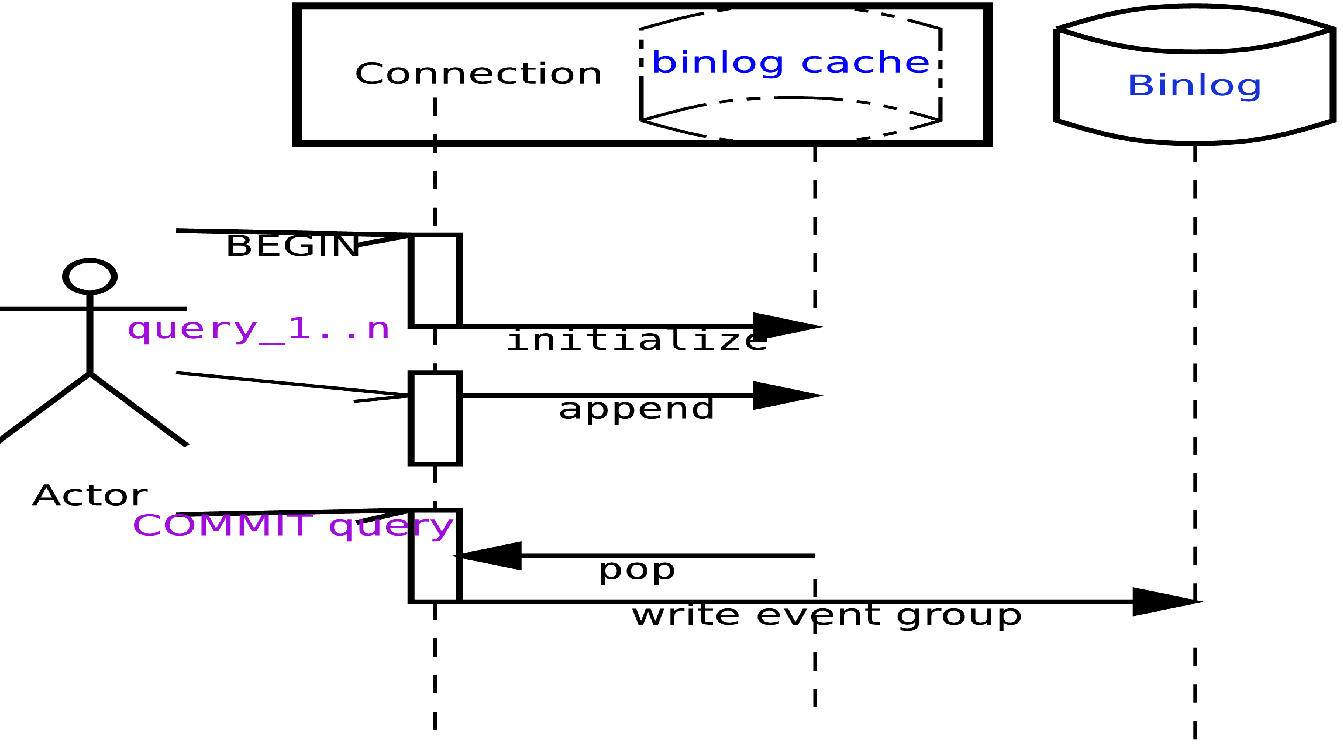 binary logging: event group
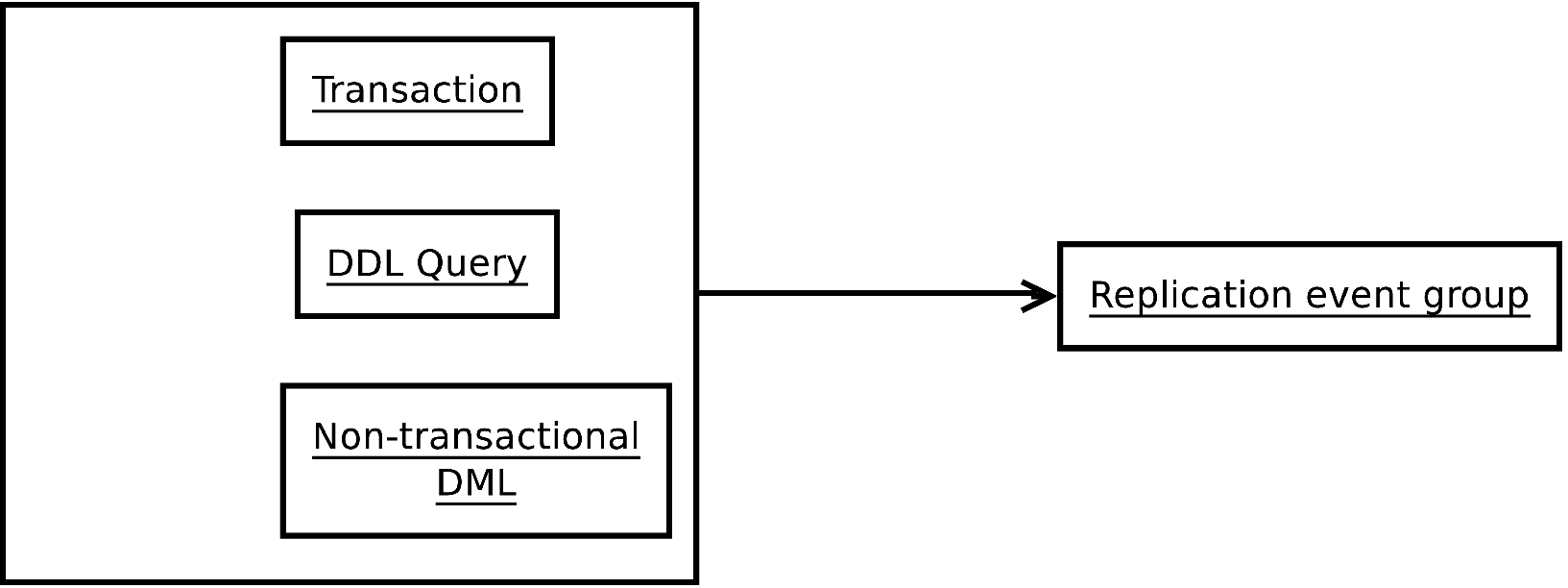 GTID
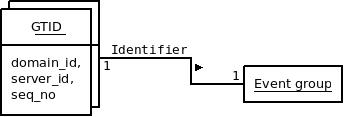 event group: example
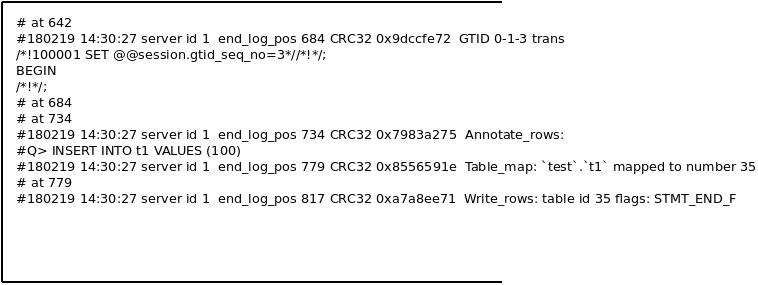 Events: byte format and hierarchy
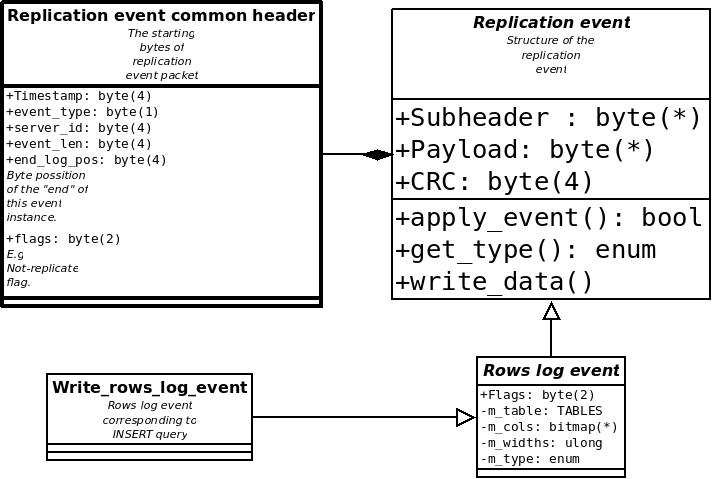 Binlog Group Commit
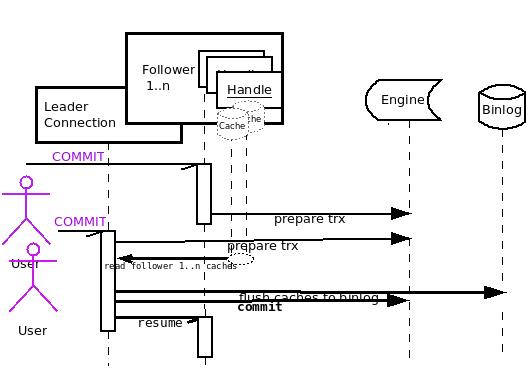 Binlogging: GTID
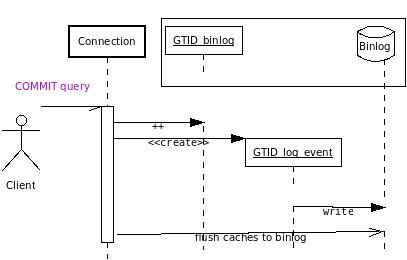 Events shipping: Dump thread
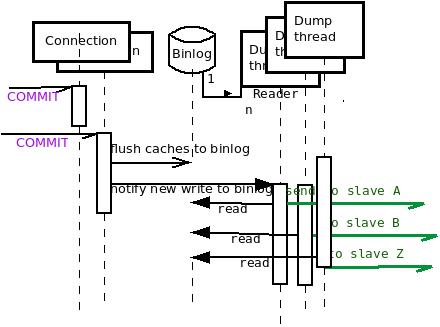 Events receiving: IO thread
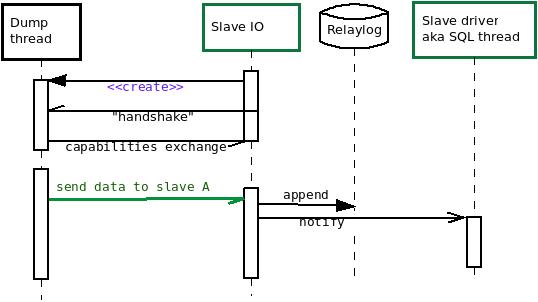 GTID: Limits of (file:pos)
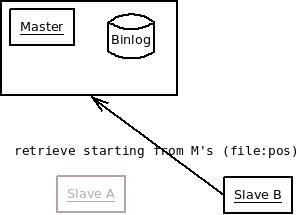 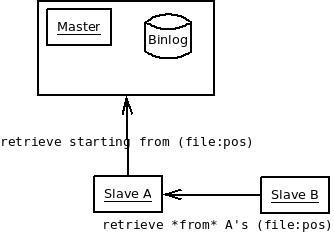 GTID idea
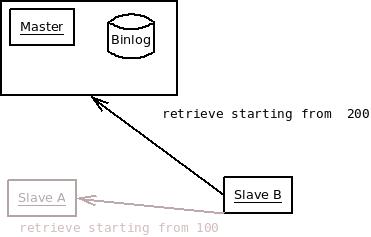 GTID: motivation by MSR
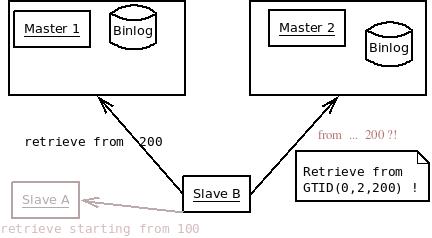 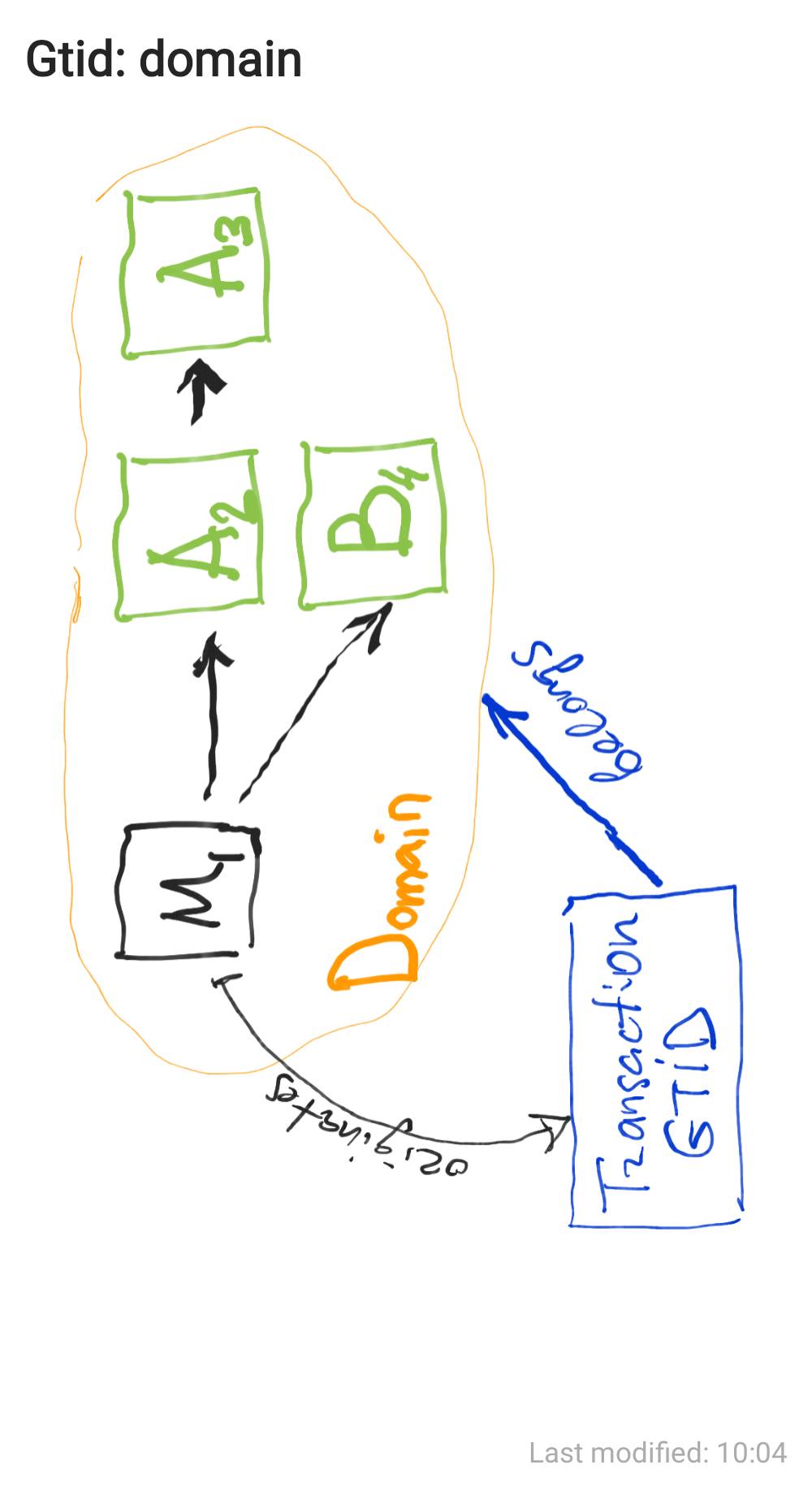 GTID: domain idea
GTID and Multi-Sourced Replication
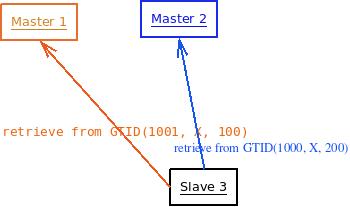 Transactions from different domains are executed independently
Events execution: single-threaded mode
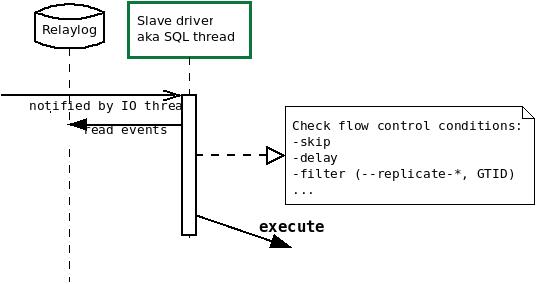 Events execution: parallel scheduling
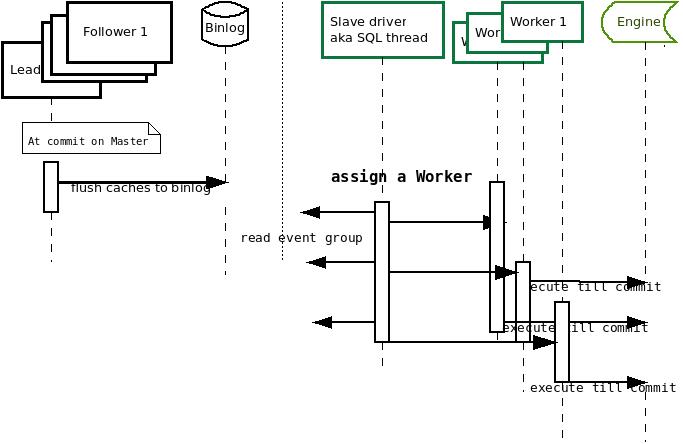 Events execution: ordered commit
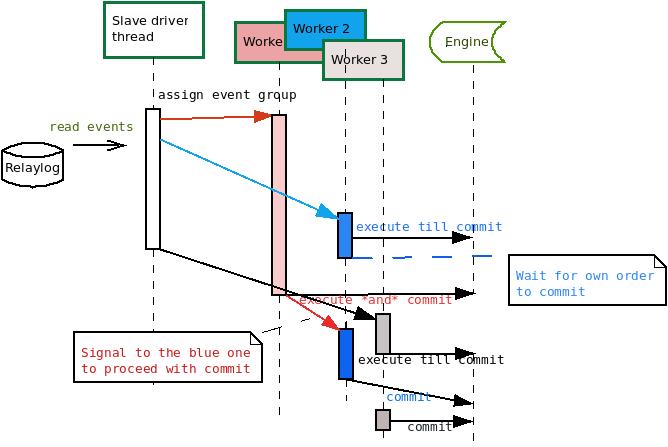 GTID execution: gtid_slave_pos table
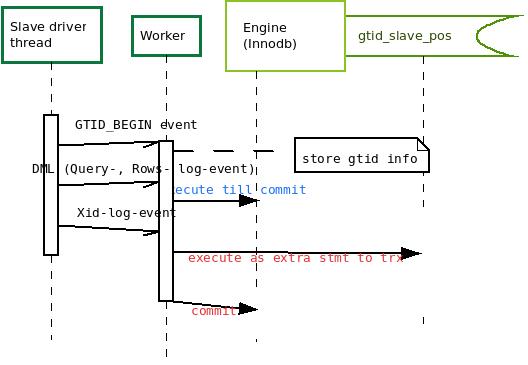 Recovery: committed data may be lost
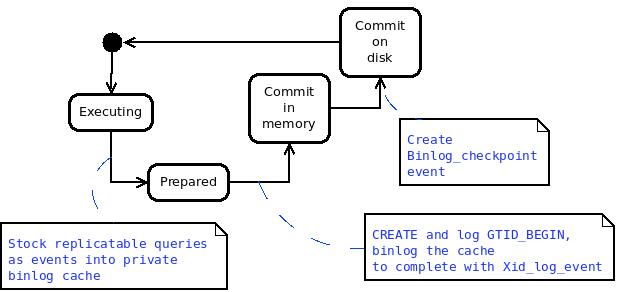 Recovery without Binlog_checkpoint
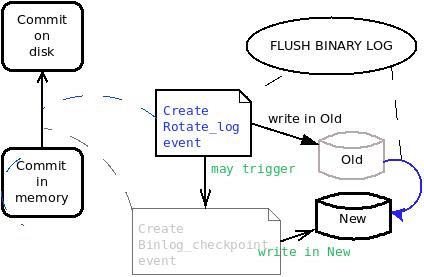 Recovery: server crash
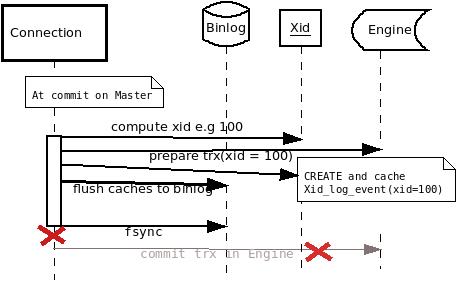 Recovery: post-restart decisions
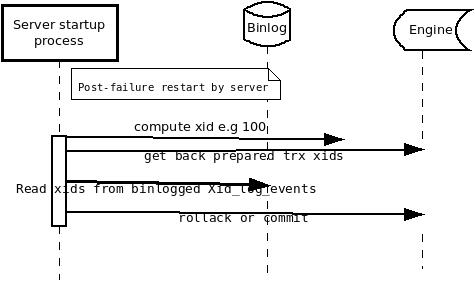 Recovery on slave
TODO/Optional: Slave side  (--relay-log-recovery, --gtid-*-recovery; reconnect)
Events flow control
Filters on master incl ‘no_replicated’, @@sql_log_bin, --binlog-{do,ignore...}
Filters on slave incl –replicate-{same-server-id,{do-,ignore-}db}
GTID constraints (strict vs non-strict mode, --gtid-ignore-duplicates)
Ongoing and promising projects
XA replication MDEV-7974
Towards eager replication (Online Alter replication in the style of MDEV-7974)
Balanced  parallel applier
Relay-log-less applier
Committed GTID tracker by engine (engine trx_id to GTID mapping)
Binlog-less “relay” slave in chain replication
Paxos-like mode semi-sync
Parallel slave: group commit
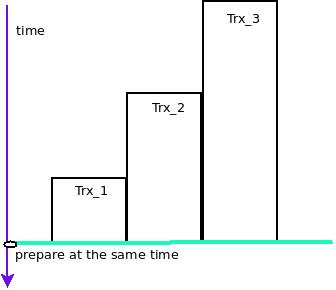 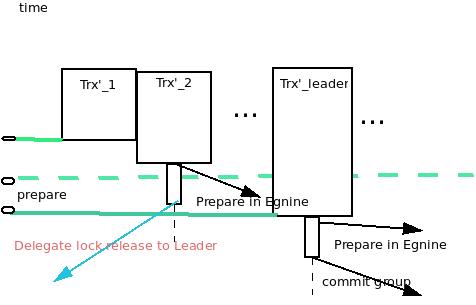 References:
MDEV-XYZ
http://mariadb…
Blogs://...
White papers ...
Thanks:
Contributor list: {…} /* todo: in style of the end of movie roll*/
^D
Todo: last page. Thank you all!